Муниципальное автономное дошкольное образовательное учреждение общеразвивающего вида детский сад Родничок Первомайского района
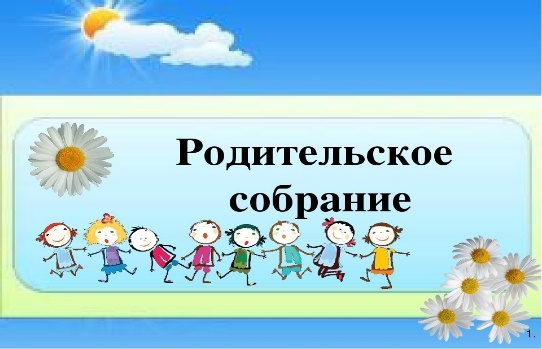 ВОЗРАСТНЫЕ  ОСОБЕННОСТИ      ДЕТЕЙ СТАРШЕГО ДОШКОЛЬНОГО ВОЗРАСТА  5-6 ЛЕТСредняя группа ФантазерыВоспитатель:  Кайбазакова Татьяна НиколаевнаСело Первомайское - 2020
В группе
23 РЕБЕНКА
Девочек -7
Мальчиков 17
Воспитатели
Кайбазакова Татьяна Николаевна
Проховцева Елена Владимировна
Помощники воспитателя
Давыдова Светлана Владимировна
Давыдова Татьяна Александровна
Развивающая среда группы
Учебные уголки: математический уголок;
уголок развития речи;
Игровой уголок;
Уголок  ИЗО;
Уголок настольных игр;
Спортивный уголок;
Уголок природы.
Образовательная деятельность
Рабочая программа образовательной деятельности в старшей группе общеразвивающей направленности на 2020 – 2021 учебный год разработана в соответствии с основной образовательной программой дошкольного образования МАДОУ «Родничок» Первомайского района с учётом примерной основной образовательной программы дошкольного образования  «От рождения до школы», под редакцией Н.Е. Вераксы, Т.С. Комаровой, М.А. Васильевой (далее «От рождения до школы»),
Цель программы
Накопление ребёнком культурного опыта деятельности и общения в процессе взаимодействия с окружающим миром, другими  детьми и взрослыми, решение задач и проблем (в соответствии с возрастом) как основы для формирования в его сознании целостной картины мира, готовности к непрерывному образованию, саморазвитию и успешной самореализации на всех этапах жизни.
Задачи на учебный год
Охрана и укрепление здоровья детей, обеспечение их физической и психологической безопасности, эмоционального благополучия; создание комфортных условий жизнедеятельности, в том числе каждый ребёнок чувствует себя защищённым и уверенным в том, что его любят и принимают таким, какой он есть;
Развитие социальных, нравственных, физических, интеллектуальных , эстетических качеств детей; создание благоприятных условий для гармоничного развития детей в соответствии с возрастными и индивидуальными особенностями и склонностями каждого ребёнка;
Формирование у ребёнка способностей и потребностей открывать и творить самого себя в основных формах человеческой деятельности, готовности познавать себя в единстве с миром в диалоге с  ним;
Формирование общей культуры личности ребёнка в том числе ценностей здорового образа жизни, предпосылок учебной деятельности, инициативности, самостоятельности и ответственности, активной жизненной позиции;
Развитие способностей творческого потенциала каждого ребёнка; организация содержательного взаимодействия ребёнка с другими детьми и взрослыми и окружающим миром на основе гуманистических ценностей и идеалов. Прав свободного человека; воспитание в детях патриотических чувств, любви к Родине, гордости за её достижения на основе духовно – нравственных и социокультурных ценностей и принятых в обществе правил и норм поведения в интересах человека, семьи, общества;
Формирование социокультурной среды, соответствующей возрастным, индивидуальным, психологическим и физиологическим особенностям детей; объединение воспитательно – оздоровительных ресурсов семьи и МАДОУ на основе традиционных духовно – нравственных ценностей семьи и общества; установление партнерских взаимоотношений с семьёй, оказание ей психолого  – педагогической поддержки, повышение компетентности родителей (законных представителей) в вопросах развития и образования, охраны и укрепления здоровья;
Обеспечение преемственности целей, задач, методов и содержания образования с позиции самоценности каждого возраста и непрерывности образования на всех этапах жизни человека
Образовательная деятельность распределена по областям
Физическое развитие
Познавательное развитие
Речевое развитие
Художественно-эстетическое развитие
Социально-коммуникативное развитие
Различные виды деятельности
Парциальные программы:
«Путешествие в мир математики» Автор М.К. Ивлева
Лего-конструирование»;
Программа конструирования «Умные пальчики» И.А. Лыковой
Кружковая деятельность
Кружок по художественному конструированию  из бумаги «Волшебный квиллинг».
Кайбазакова Т. Н.
Кружок по декоративно-прикладному творчеству «Разноцветные крупинки».
Юдина Н. В.
Проектная деятельность
Проект: «Развитие речи посредством дидактической игры»
 Кайбазакова Т. Н.
.
Взаимодействие с родителями
Сайт детского сада;
Общение в группе через вацап;
Консультации для родителей (буклеты, папки передвижки);
Индивидуальные беседы;
Информационные стенды.
СТАРШИЙ ДОШКОЛЬНЫЙ ВОЗРАСТ
Какой он?
Возраст 5-6 лет - это старший дошкольный возраст. Он является очень важным возрастом в развитии познавательной сферы ребенка, интеллектуальной и личностной.
В 5-6 лет ребенок как губка впитывает всю познавательную информацию.
Социально-коммуникативное развитие
Все больший интерес ребенка 5-ти лет направляется на сферу взаимоотношений между людьми. Оценки взрослого подвергаются критическому анализу и сравнению со своими собственными. Под воздействием этих оценок представления ребёнка о Я-реальном и Я-идеальном дифференцируются более четко.
К этому периоду жизни у ребенка накапливается достаточно большой багаж знаний, который продолжает интенсивно пополняться. Ребенок стремится поделиться своими знаниями и впечатлениями со сверстниками, что способствует появлению познавательной мотивации в общении. С другой стороны, широкий кругозор ребенка может являться фактором, позитивно влияющем на его успешность среди сверстников.
.
Происходит дальнейшее развитие познавательной сферы ребенка;
развитие произвольности и волевых качеств;
появляется интерес к арифметике и чтению;
запоминание становится целенаправленным;
развивается  коммуникативная  и планирующая функция речи;
у ребенка появляются устойчивые чувства и отношения;
Формируются высшие чувства
Моральные:               - чувство гордости
                                                 - чувство стыда
                                                 -чувство дружбы.
Интеллектуальные:  -любознательность
                                                 -интерес
                                                 -удивление.
Эстетические:             -чувство прекрасного
                                                -чувство героического.
Этот период благоприятный для развития всех познавательных процессов: 
внимания, восприятия, мышления, памяти, воображения.
ПАМЯТЬ:
- запоминать 6-8 картинок в течение 1-2 минут;
- рассказывать наизусть несколько стихотворений;
- пересказать близко к тексту прочитанное произведение;
- сравнивать два изображения по памяти.
ВНИМАНИЕ:
- выполнить задание, не отвлекаясь в течение 20-25 минут;
- удерживать в поле зрения 5-6 предметов;
- находить 6 отличий между предметами;
-  выполнять самостоятельно задания по предложенному образцу;
- Находить 6-7 пар одинаковых предметов.
МЫШЛЕНИЕ:
- определять последовательность событий;
- складывать разрезанную картинку из 9 частей;
- находить и объяснять несоответствия на рисунках;
- находить и объяснять отличия между предметами и явлениями;
- находить среди предложенных 4 предметов лишний, объяснять свой выбор.
ПОЗНАНИЕ
Различать и называть виды транспорта, предметы, облегчающие труд человека в быту.
 Классифицировать предметы, определять материалы, из которых они сделаны.
 Знать название родного города, страны, ее столицы, домашний адрес, И. О. родителей, их профессии.
 Знать о взаимодействии человека с природой в разное время года.
 Знать о значении солнца, воздуха, воды для человека, животных, растений.
 Бережно относится к природе.
МАТЕМАТИКА
Счет в пределах 10.
Правильно пользоваться количественными и порядковыми числительными (в пределах 10), отвечает на вопросы: «Сколько?». «Который по счету?»
Уравнивать неравные группы предметов двумя способами.
Сравнивать предметы на глаз(по длине, ширине, высоте, толщине); проверяет точность определенным путем наложения или приложения.
Размещать предметы различной величины (до 7-10) в порядке возрастания, убывания их длины, ширины, высоты, толщины.
Выражать местонахождение предмета по отношению к себе, к другим предметам.
Знать некоторые характерные особенности знакомых геометрических фигур.
Называть утро, день, вечер, ночь; иметь представление о смене частей суток.
Называть текущий день недели.
РАЗВИТИЕ РЕЧИ
Иметь достаточно богатый словарный запас, около 4000 слов.
 Может участвовать в беседе, высказывать свое мнение.
 Уметь аргументировано и доброжелательно оценить ответ, высказывание сверстника.
 Составлять по образцу рассказ по сюжетной картине, по набору картинок; последовательно, без существенных пропусков пересказывать небольшие литературные произведения.
 Уметь подбирать к существительным несколько прилагательных; заменять слова другим словом со сходным значением.
 Работать над интонационной выразительностью речи.
ЧТЕНИЕ ХУДОЖЕСТВЕННОЙ ЛИТЕРАТУРЫ
Знать 2-3 стихотворения, 2-3 считалки, 
2-3 загадки.
 Называть жанр произведения.
 Драматизировать небольшие сказки, читать по ролям стихотворения.
 Называть любимого детского автора, любимые сказки и рассказы.
Нравственное развитие старшего дошкольника во многом зависит от степени участия в нем взрослого, т.к. именно в общении со взрослым ребенок узнает, осмысливает нравственные нормы и правила. У ребенка необходимо формировать привычку нравственного поведения. Этому способствует создание проблемных ситуаций и включение в них детей в процессе повседневной жизни.
На фоне эмоциональной зависимости от оценок взрослого у ребенка развивается притязание на признание, выраженное в стремлении получить одобрение и похвалу, подтвердить свою значимость.
Достаточно часто в этом возрасте у детей появляется такая черта, как лживость, т.е. целенаправленное искажение истины. Развитию этой черты способствует нарушение детско-родительских отношений, когда близкий взрослый чрезмерной строгостью или негативным отношением блокирует развитие у ребенка позитивного самоощущения, уверенности в своих силах. И чтобы не потерять доверия взрослого, а часто и оградить себя от нападок, ребенок начинает придумывать оправдания своим оплошностям, перекладывать вину на других.
Причины серьезных нарушений поведения детей
Борьба за внимание: ребенку не хватает внимания, которое ему так необходимо для нормального развития и эмоционального благополучия. Дети часто обижены на родителей. Причины могут быть разными.
 Борьба за самоутверждение: борьба против чрезмерной родительской опеки.
 Потеря веры в собственный успех: ребенок переживает свое неблагополучие в какой-то одной области, а неудачи у него возникают совсем в другой. Он приходит к выводу: «Нечего стараться, все равно ничего не выйдет»
Но родители продолжают оставаться примером для детей и помогут им справиться со всеми трудностями. Если родители несут позитивную информацию, если у ребенка на душе хорошо, нет страха, обиды, тревоги, то любую информацию (личностную и интеллектуальную) можно заложить в ребенка.
Спасибо за внимание!
Счастья вашим семьям и успехов в воспитании детей!
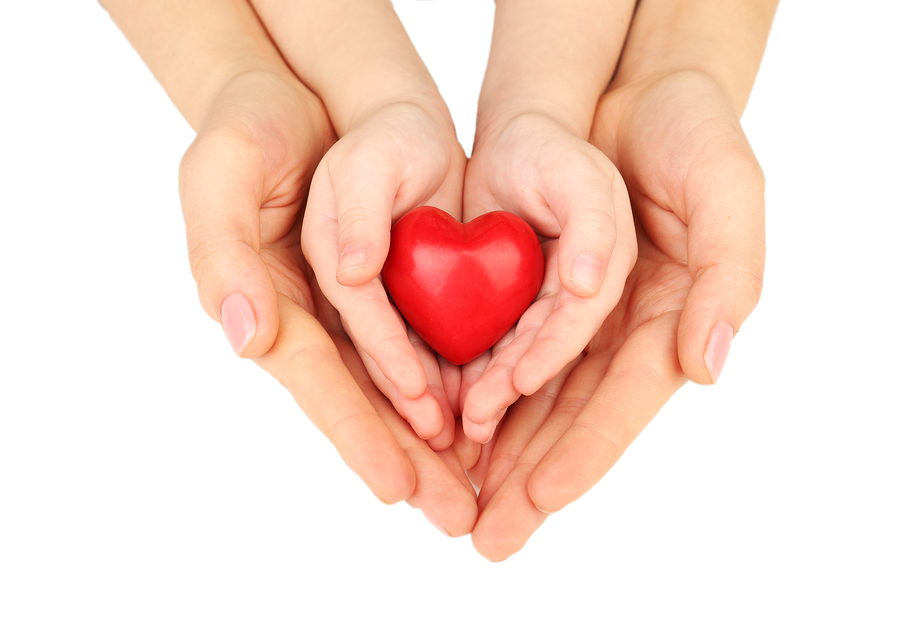